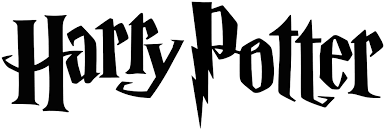 Exposé de Lilou et Léa
Sommaire
Harry Potter qu’est-ce que c’est ? 
Son auteur
L’histoire d’Harry Potter
Les personnages
Poudlard et les différentes maisons
Un extrait du livre
Harry Potter à l’école des sorciers
Exemple des effets spéciaux des films 
La cape
Conclusion : Les valeurs de l’histoire
1. Harry Potter qu’est-ce que c’est ?
7 livres écrit par Joanne Rowling. 8 films.

Titres des livres :
1 – Harry Potter à l’école des sorciers
2 - Harry Potter et la chambre des secrets
3 - Harry Potter et le prisonnier d’Azkaban
4 - Harry Potter et la coupe de feu
5 - Harry Potter et l’ordre du Phénix
6 - Harry Potter et le prince de Sang – Mêlé
7 - Harry Potter et les relique de la mort
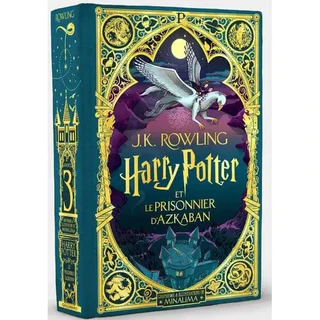 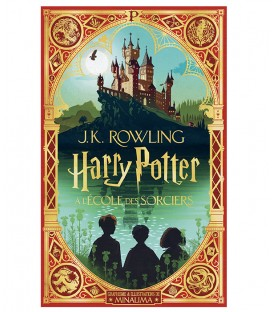 1. Harry Potter: son auteur
J.k Rowling
Né le 31 juillet 1965
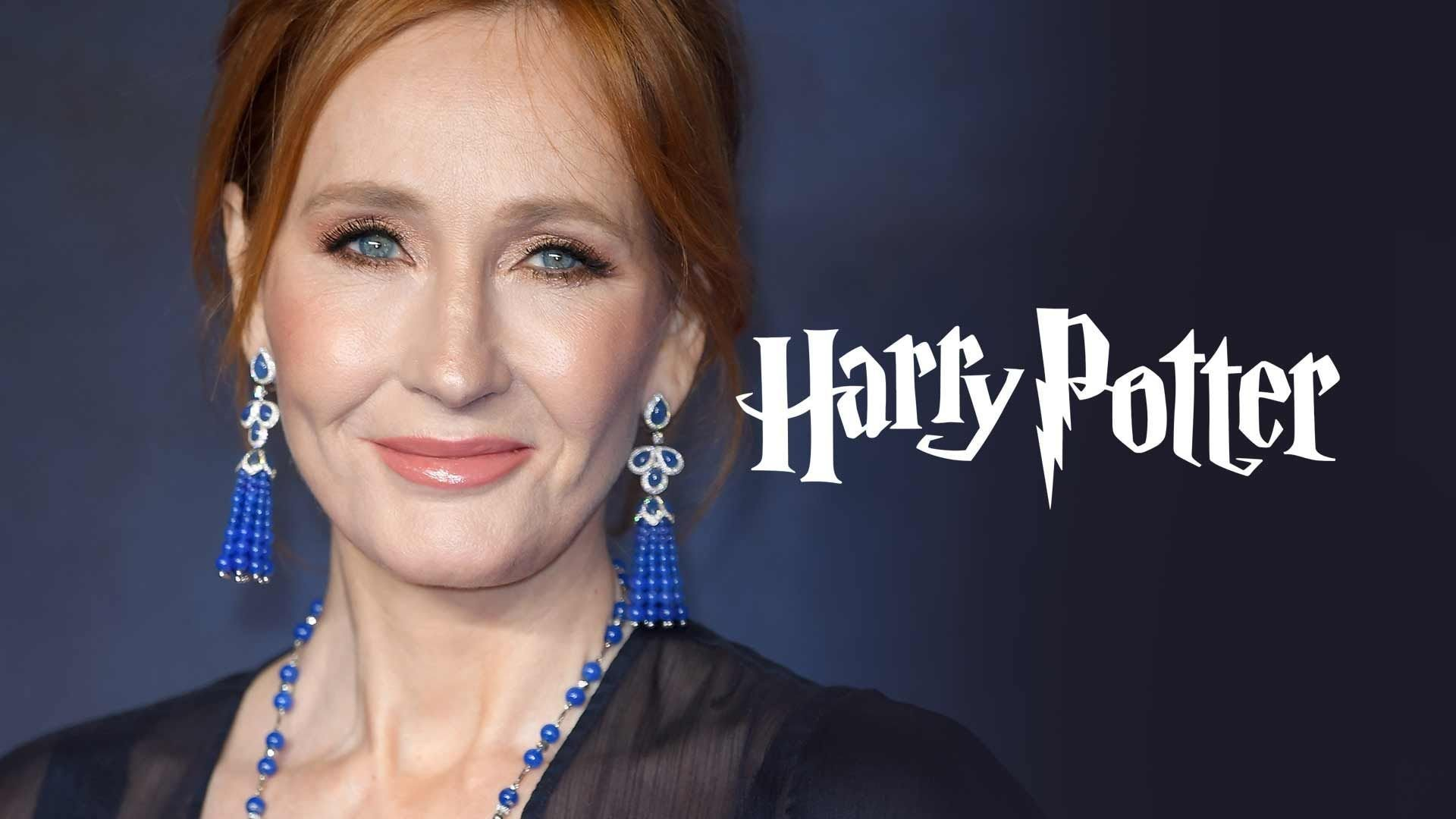 1. Harry Potter: l’histoire
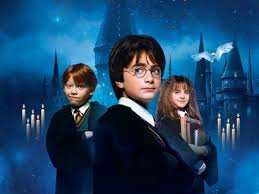 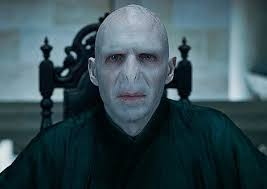 1. Harry Potter: les personnages
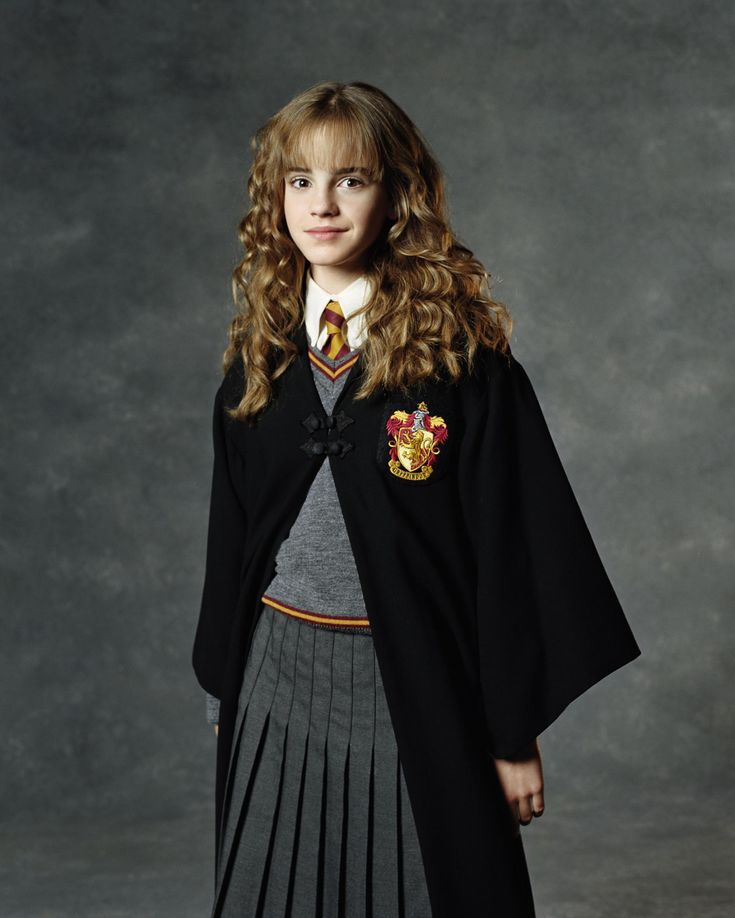 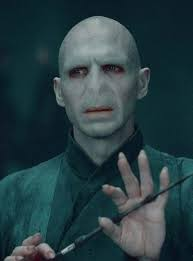 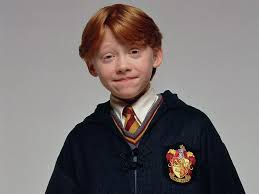 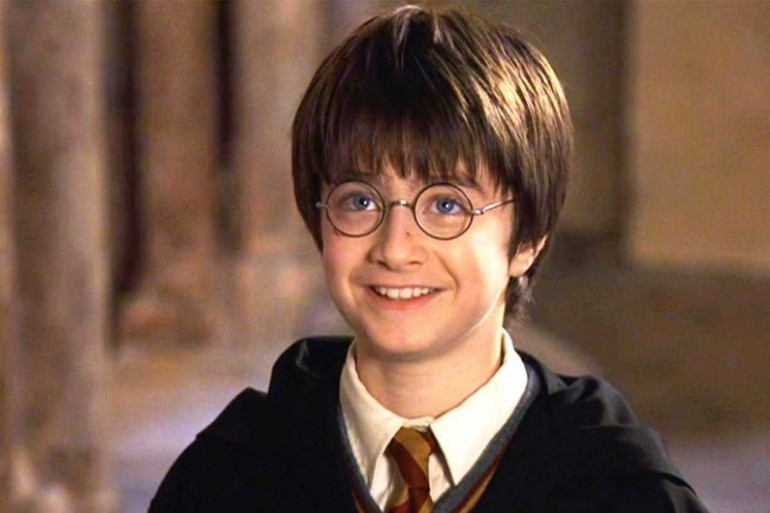 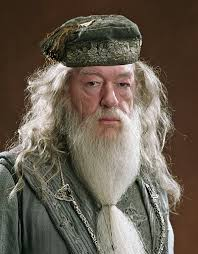 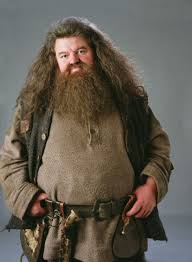 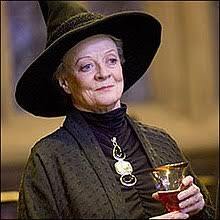 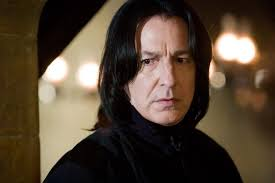 1. Harry Potter: Le château et le poudlard express
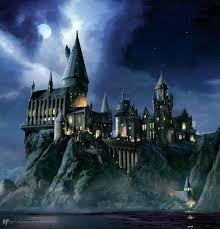 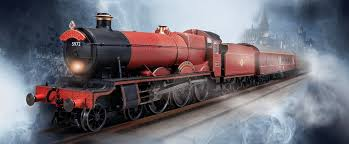 1. Harry Potter: les quatre maisons et le Choixpeau
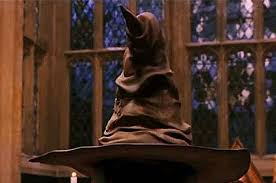 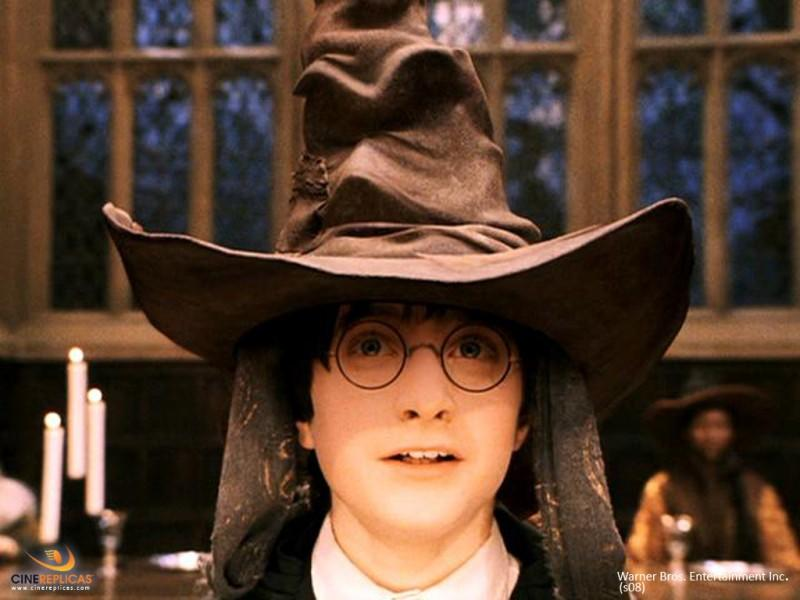 1. Harry Potter: les quatre maisons    Emblèmes et valeurs
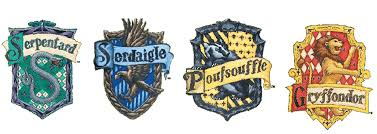 2. Un extrait du livre
Harry Potter à l’école des sorciers
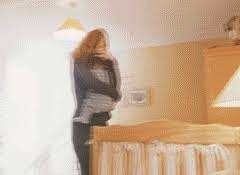 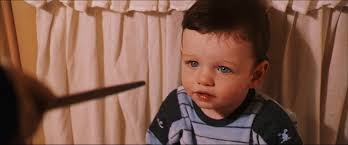 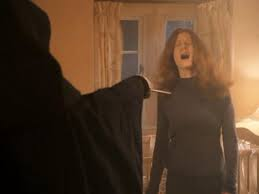 3. Un exemple des effets spéciaux des films
La cape d’invisibilité
4. Conclusion : Les valeurs de l’histoire
La solidarité
L’amitié
Le courage
La verité
La tolérance
La loyauté
L’amour